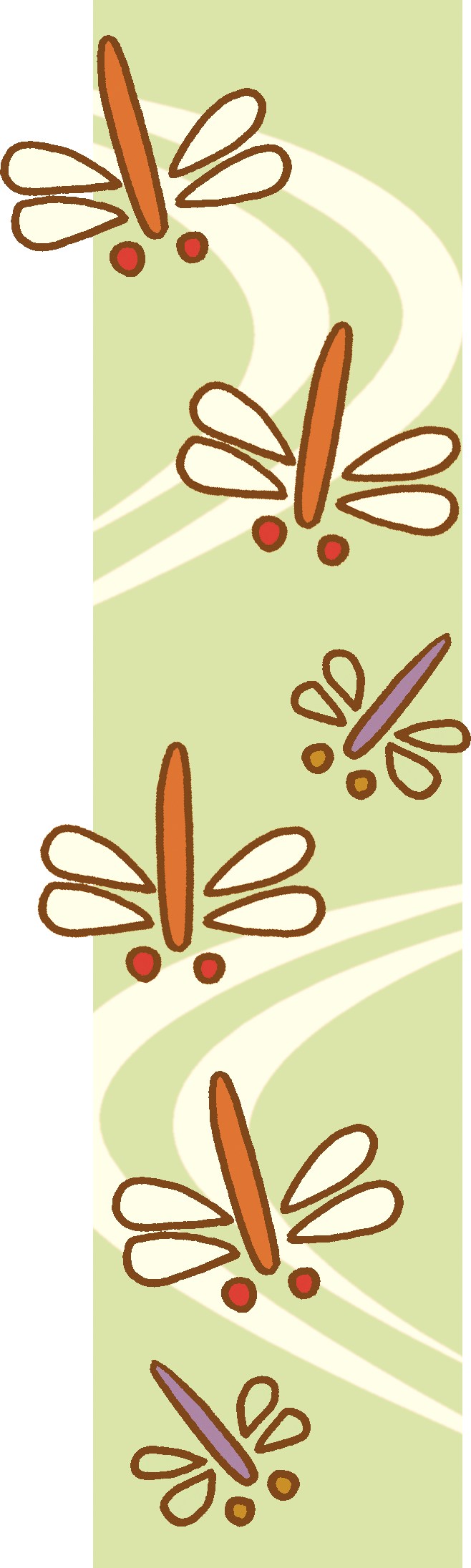 第2回＜基本のキから始める＞
腎排泄型薬剤の適正使用を学ぶ研修会
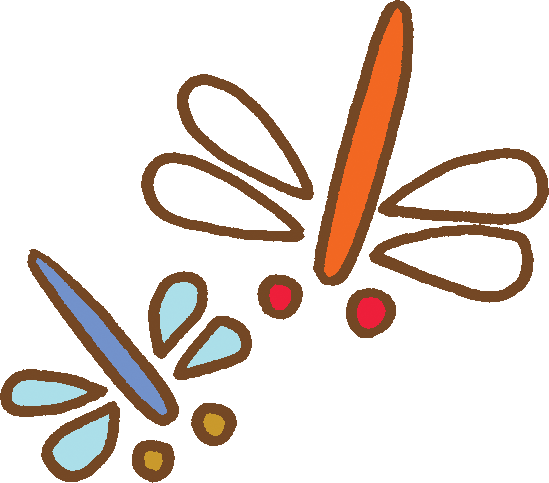 日時：10月4日(木)19:20～21:20
場所：福井県立病院　３F　講堂
19:20　情報提供
「骨粗鬆症治療薬ボンビバ錠剤について」
19:30　Opening　Remarks
  　　　医療安全委員会　村瀬英樹先生
19:40　特別講演
「高齢者と腎機能評価と連携の中　　で薬剤師がやれること」
　演者：くまもと温石病院
　　　　　　薬剤部長　森直樹先生
21:10　Closing　Remarks
　　　医療安全委員会　有塚琴美先生
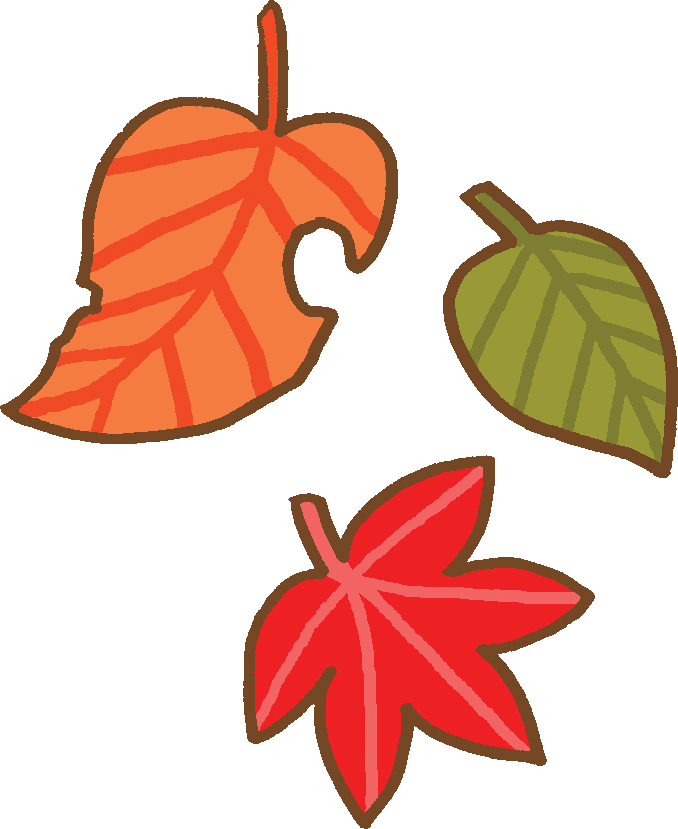 研修会４回シリーズ                  テーマ　　　　
第１回　８月２日(木)　　　「適正使用」演者：近藤悠希先生
第２回　１０月４日(木)　　「検査値」　演者：森直樹先生
第３回　１２月未定　　　　「未定」   　演者：未定
第４回　２月７日(木)　　　「Q&A」　　演者：近藤悠希先生
＜日本薬剤師研修センター生涯研修制度　1単位を取得できます＞
＜日病薬病院薬学認定薬剤師制度　領域Ｖ－３　（1単位）を申請中です＞
共催：一社）福井県薬剤師会、福井県病院薬剤師会　中外製薬株式会社
大変お手数ですがご用意する資料の関係上　　　　　　（返信FAX番号：0776-27-4077（事務局））
ご参加される方のお名前と前回参加の有無を記載して返信をお願い致します。　　　　締切：９月２７日(木)